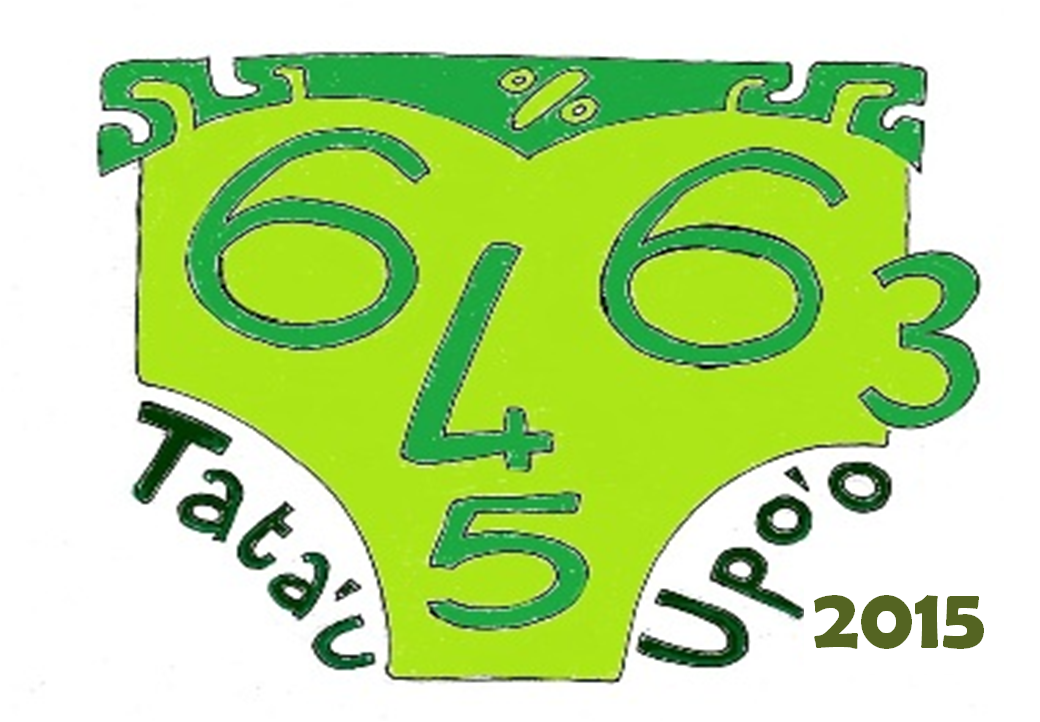 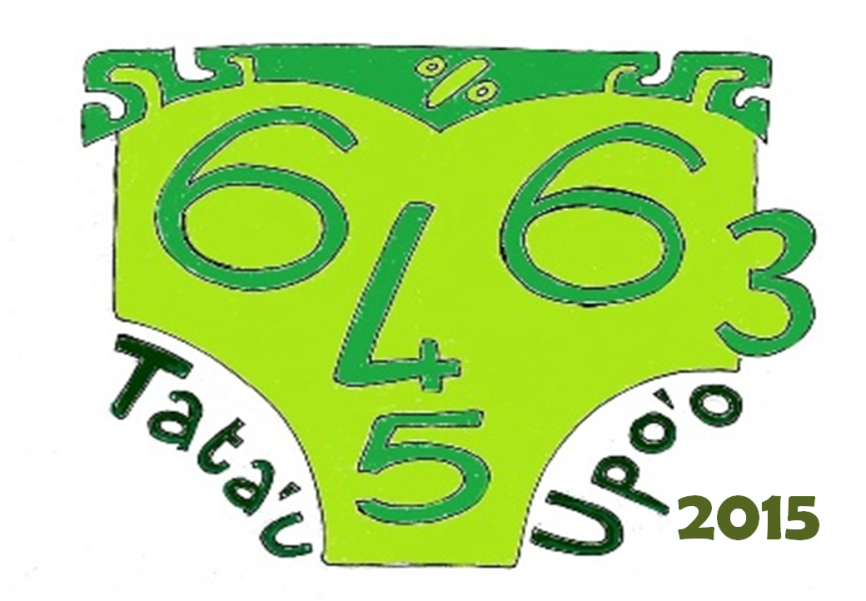 Sujet de qualification des classes de 5ème 
(20 questions)
Bonne chance à tous !
A vos stylos,
Prêts,
Partez!
Appuyer sur Entrée pour démarrer le questionnaire minuté
7 secondes
1.
9 × 8
7 secondes
2.
57 - 9
7 secondes
3.
Le double de 17 est égal à :
12 secondes
4.
16,5 × 100
12 secondes
5.
? × 8 = 64
20 secondes
6.
Le quotient entier de la division de 49 par 6
15 secondes
7.
Convertis 15 km en mètres
15 secondes
8.
5 × 1000 + 3 × 50
10 secondes
9.
Le chiffre des unités 
de 16 × 23
30 secondes
10.
Le nombre entier égal aux trois quarts de 16
20 secondes
11.
Donner la mesure de l’angle marqué ?.
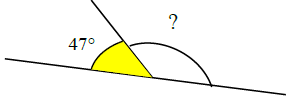 30 secondes
12.
Dans une évaluation, quatre questions sur 10 sont difficiles. Calculer le pourcentage de questions faciles.
45 secondes
13.
Teva a dormi de 19h15 à 6h00 le lendemain matin. Combien de temps a-t-il dormi ?
35 secondes
14.
Combien y-a-t-il de petits
cubes dans la construction ci-dessous ?
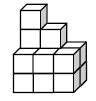 25 secondes
15.
(70 – 4 × 15) × (22 – 2)
15 secondes
16.
15 secondes
17.
Calculer BC
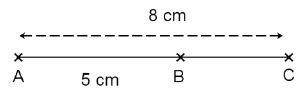 1 minute
18.
Un carré a une aire de 9cm². Je construis un carré
dont le côté est trois fois plus grand.
Quelle est son aire ?
1 minute
19.
Calculer l’aire de la figure :
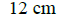 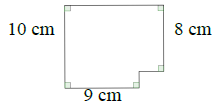 1 minute
20.
Combien de fois prononce-t-on le mot « QUATRE » quand on compte de 1 à 100 ?